Расписание ГИА – 9 в 2019 году
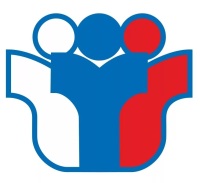 Досрочный период 
22 апреля математика
24 апреля история, биология, физика, география, иностранные языки
26 апреля русский язык
29 апреля обществознание, химия, литература, информатика и ИКТ
Резервные дни
6 мая математика
7 мая история, биология, физика, география, иностранные языки 
8 мая русский язык
13 мая обществознание, химия, литература, информатика и ИКТ
14 мая по всем учебным предметам
Основной период 
24 мая иностранные языки (письменно) 
25 мая иностранные языки (устно)
28 мая русский язык
30 мая обществознание
4 июня обществознание, география, химия, информатика и ИКТ  
6 июня математика
11 июня литература, физика, биология, информатика и ИКТ
14 июня история, физика, география
Резервные дни
25 июня  русский язык
26 июня физика, обществознание, биология, информатика и ИКТ
27 июня математика
28 июня география, история, химия, литература
29 июня иностранные языки
1 июля по всем учебным предметам 
2 июля по всем учебным предметам
Дополнительный период (сентябрьские сроки) 
3 сентября русский язык
6 сентября математика 
9 сентября история, биология, физика, география
11 сентября обществознание, химия, литература, информатика и ИКТ 
13 сентября иностранные языки 
16 сентября русский язык 
17 сентября история, биология, физика, география
18 сентября математика 
19 сентября обществознание, химия, литература, информатика и ИКТ 
20 сентября иностранные языки 
21 сентября по учебным предметам